The Beginning of the Loud Cry
The Setting
October 10–November 5, 1888: Ministerial Institute and General Conference Session held at Minneapolis.

“After the meeting at Minneapolis, Dr. Kellogg was a converted man, and we all knew it. We could see the converting power of God working in his heart and life.”
General Conference Bulletin, April 6, 1903
[Speaker Notes: To get started here, let’s get a few background facts out on the table to work with:
 
CLICK for first item
 
This was the famous 1888 General Conference, with Jones & Waggoner, the law in Galatians, the ten horns, righteousness by faith, and all the rest.
But one aspect of that “all the rest” category that tends to be overlooked is this:
 
CLICK for second item
 
Now the obvious question that comes from this is, What was different? What could everyone see in Dr. Kellogg that showed he was converted?
 
NOTES CONTINUE ON NEXT PAGE]
The Setting
October 10–November 5, 1888: Ministerial Institute and General Conference Session held at Minneapolis.

“After the meeting at Minneapolis, Dr. Kellogg was a converted man, and we all knew it. We could see the converting power of God working in his heart and life.”
General Conference Bulletin, April 6, 1903
[Speaker Notes: Skipping over a ton of interesting details, it turns out that the difference is that Dr. Kellogg started being nice to people. And that led him to have an interest in orphans, widows, and “the aged.”
 
Well, there may be more to it than that: not only was he nice to other people, but he largely stopped worrying about taking care of himself. More on that in a minute.
 
In the summer of 1890, Kellogg asked Ellen White about starting an orphanage. She said it was a great idea, something we were years behind on.
 
So at the General Conference session in February of 1891, Kellogg made a motion that the church start an orphanage. In his comments on this subject, he made some interesting comments on the topic of personal finances.
 
I call his comments “interesting,” but it seems likely that what he had to say was not particularly appreciated. Even today, his comments may raise a few eyebrows:]
General Conference, 1891
“I have given quite a good deal of thought and study to this subject. My wife and I have given considerable attention to this work for a number of years. We have been planning to raise forty or fifty children ourselves. Just as fast as we get any money, we will invest it in children. I have done that for several years. Every single dollar that can be saved from other necessary expenses goes into the education of children.
General Conference, 1891
“I do not believe we have any right to accumulate money. I think as long as we are well, and have God’s blessing upon our work, it is our duty to spend what we earn in God’s work. I do not believe that in this age any man has a right to accumulate money.”
General Conference Daily Bulletin, March 20, 1891, 178
[Speaker Notes: Did he really mean this? Did he really follow his own advice? Well, he and his wife did raise forty-two children, 18 of which they adopted… but I can’t tell you about his bank account. 

Anyway, Kellogg’s motion was passed by the General Conference, and a committee was set up to start raising funds.
 
Or at least they tried. By February 1892, it had become apparent that the church at large just wasn’t excited about supporting an orphanage. There was enough money for them to buy some land, but nothing to begin construction.
 
Kellogg was getting a little frantic, because when the word went out that there was going to be an orphanage, orphans started showing up at the Sanitarium. They put about twenty of them in a little cabin, and put some nurses back there to care for them, but it just wasn’t a good situation.

Kellogg began praying for a miracle.…]
The Haskell Home
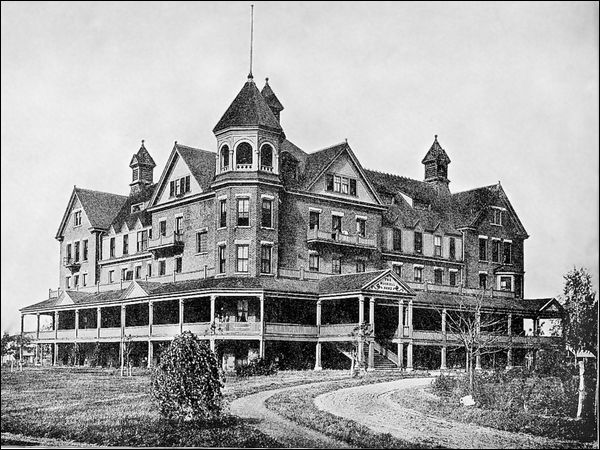 [Speaker Notes: Again, skipping over lots of interesting details, this was the Lord’s answer to his prayer:
 
CLICK for picture
 
It was known as the Haskell Home for Orphan Children, and it was all paid for by Mrs. Caroline Haskell, in memory of her husband, Charles Haskell who had died and left her a fair amount of money.
 
It cost $30,000 and housed about 100 orphans.
 
But what was interesting is that neither of the Haskells were Adventists. (And no relation to Elder S.N. Haskell, either.)]
The Visiting Nurses Program
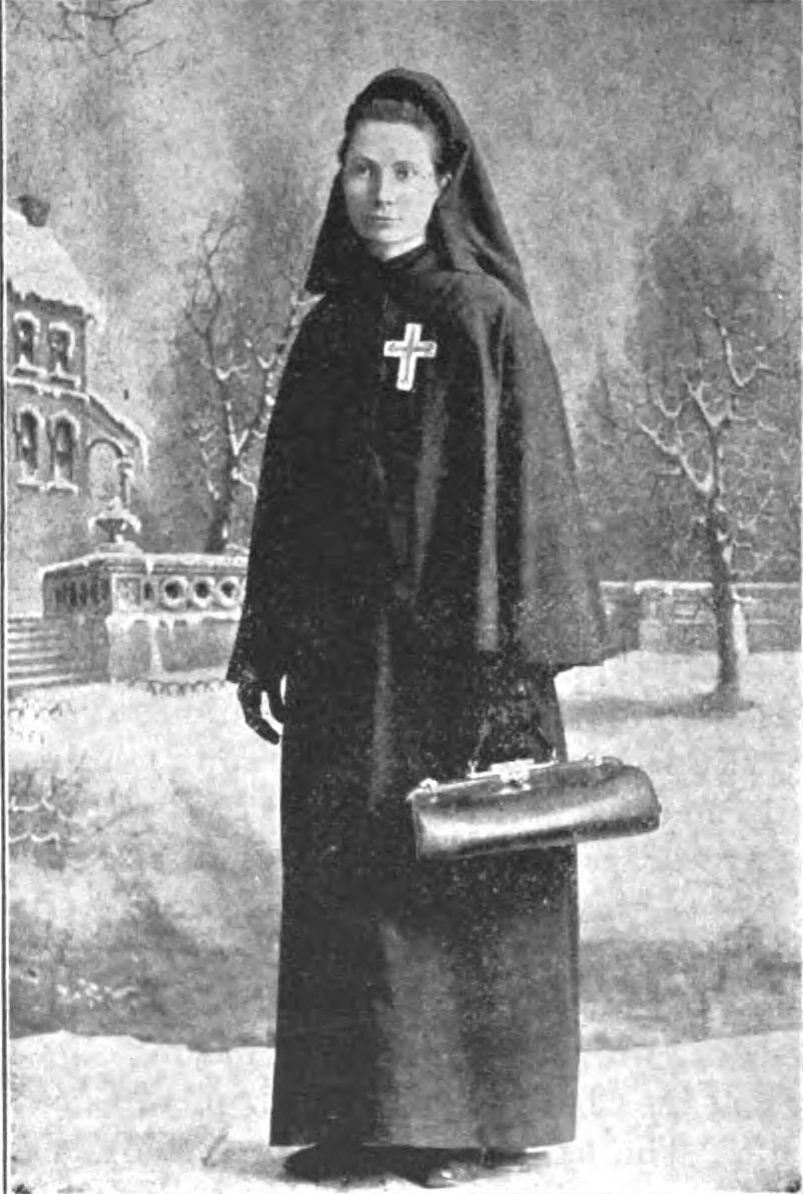 [Speaker Notes: But Dr. Kellogg didn’t spend all his time on the orphanage project. In early 1892 he started the visiting nurses program in Chicago where one of the Sanitarium nurses worked full-time in the worst parts of the city, doing all she could to help the poorer members of society. This program, too, was paid for by a non-Adventist.
 
 
 
Picture may be of the very first nurse in this program:
Emily Schranz, and you’ll note that these were the days when they still knew the difference between a nurses uniform and a pair of pajamas.
 
NOTES CONTINUE ON NEXT PAGE]
The Visiting Nurses Program
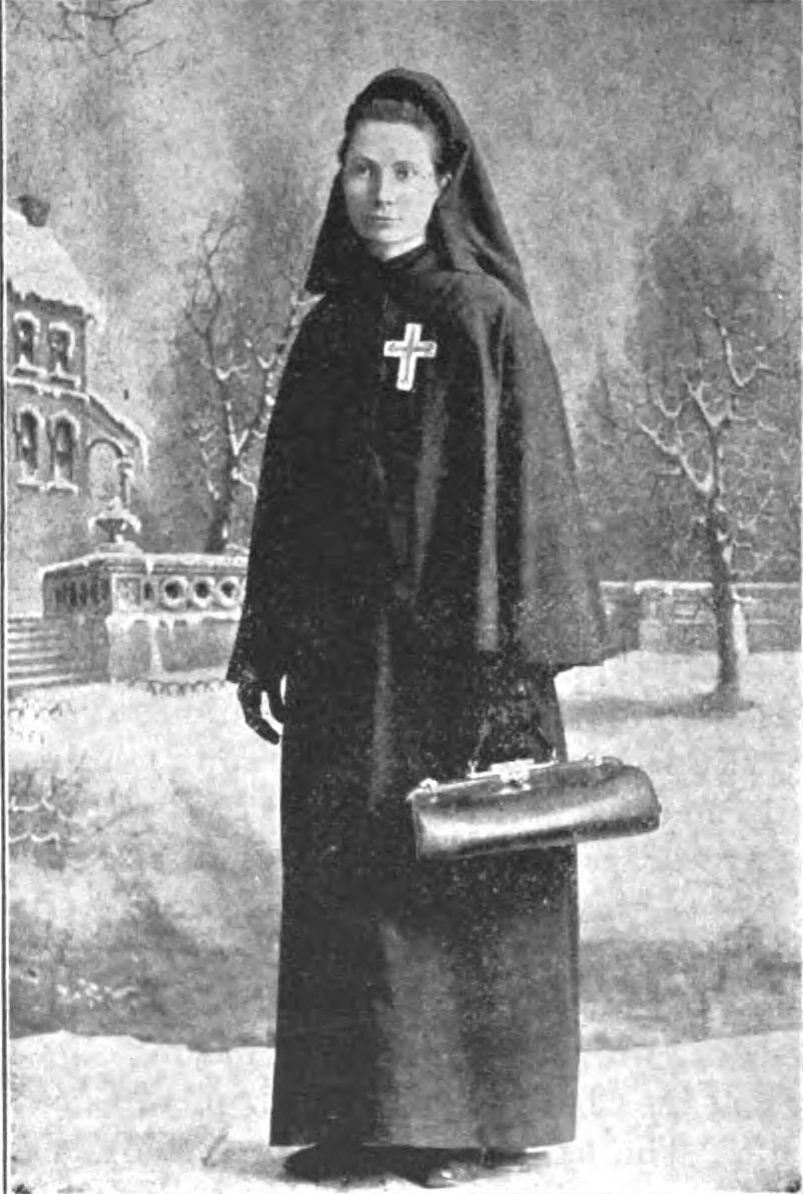 [Speaker Notes: Tell story of Chicago businessman’s daughter.
 
Kellogg also started the Christian Help Bands in Battle Creek in 1892. It was almost as if he were saying, “there has to be *something* the Adventists can do to make the world a better place.” Within a few months, there were more than 140 Adventists—almost all Sanitarium workers—making weekly visits to the poor, sick, or generally needy in Battle Creek. That had to be making an impact!
 
The Christian Help Bands were a simple idea: An organized group of church members, with a variety of skills, working together to help people who needed things like firewood, clothing, food, a job, medical care, or even a surgery—when that was an option, anyway. Sometimes they helped people clean their homes, and they taught people about healthful foods and how to cook them. They might teach hydrotherapy, or help someone stop smoking, and through it all they talked about Jesus. Sometimes they might leave behind a Bible or a good book for the people to read.
 
It was simple, really.]
The Setting
November 22, 1892: Ellen White’s comment that “The loud cry of the third angel has already begun in the revelation of the righteousness of Christ” is published in the Review.
[Speaker Notes: Something else important happened that year.
 
CLICK for item.
 
 
 
 
 
And that brings us up to our starting point….]
The 1893 General Conference
January 27–March 7, 1893: Ministerial Institute and General Conference Session held at Battle Creek. 
Elder A.T. Jones presents a 24-part series of studies on the “Third Angel’s Message” which goes from start to finish of the session. 
Dr. Kellogg presents a series of 8 talks on Medical Missionary Work between February 5 and 15.
[Speaker Notes: CLICK for two additional items
 
 
If you wanted to find out what Kellogg said in his talks, normally, you’d look in a publication known as the General Conference Bulletin. But don’t bother in this case. Instead, you’ll need to track down a copy of this publication:
 
CLICK]
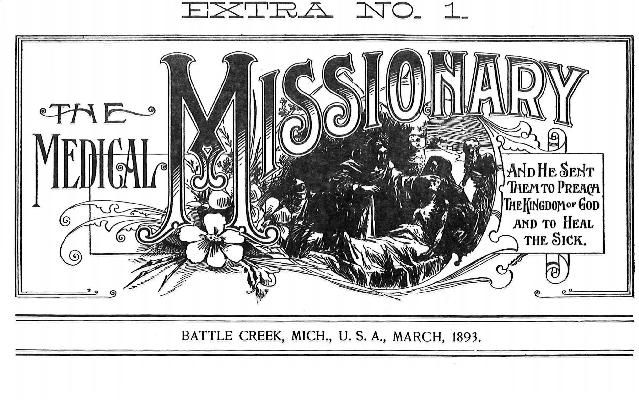 [Speaker Notes: The Medical Missionary was a publication “issued monthly under the auspices of the International Health and Temperance Association” and printed by the Good Health Publishing Company of Battle Creek, Michigan.
 
In other words, it was Kellogg’s paper. But how those talks ended up there is a bit of a puzzle. The only solid evidence we have is a notice, printed prominently on the front page.
 
But before we move to that, please notice the wording at the very top of this masthead. “Extra No. 1.” This wasn’t a normal monthly issue; this one was special.
 
And here’s what it said on the cover, by way of introduction:]
The Preamble
“This extra number of the Medical Missionary, and another extra number which will succeed it, comprise an abstract of the addresses pertaining to Medical Missionary Work delivered at the late SDA General Conference and the “Institute” preceding it, together with the business transacted by the Sanitarium Association and the International Health and Temperance Association, and the organization of the S. D. A. Medical Missionary and Benevolent Association.
[Speaker Notes: OK, so what this says is that all of the formal presentations by Dr. Kellogg, and all of the business proceedings of the organizations Kellogg was involved with, will be in two “Extra” editions of The Medical Missionary.
 
OK… but no hint as to why this should be.
 
So let’s keep reading…]
The Preamble
“This number of the Extra is made up, except when otherwise stated, of addresses delivered before the Institute and the General Conference by Dr. J.H. Kellogg. It should be further stated that these extra numbers of the Medical Missionary will be sent to all subscribers to the General Conference Bulletin, which should have contained the same matter; but the funds raised for the publication of the Bulletin having been exhausted, the publication of the report of meetings and other matters pertaining to Medical Missionary and Benevolent work was undertaken by the Medical Missionary.”
[Speaker Notes: Now we can’t take time for the whole story, but this explanation is actually nonsense.
 
The Bulletin that year was published in 26 installments. Kellogg’s first talk would have been in the sixth of these. And we’re supposed to believe that some sharp accountant figured out that the only way they could stay on budget was to not print any of the meetings that involved Kellogg or the Sanitarium?
 
Given the concerns some people had with what Kellogg had said at the last general conference, it’s far more likely that someone made an editorial decision to boycott the medical missionary work—and so Kellogg’s talks were ignored for more than a century.]
What Had He Said the Last Time?
The backward movement continued, however, until it seemed almost like a stampede. Men and women who had for years testified to the great benefits received from the adoption of health principles, suddenly discovered that health reform did not agree with them; that two meals a day were insufficient to support a working man, especially brain workers, who need more nourishment than those who use their muscles only; that good beef steak was necessary for good health; that good cheese was essential to good digestion, and a cup of strong tea, now and then, to relieve sick headache, not particularly objectionable, and possibly of service as a preventive.
[Speaker Notes: What could the Doctor have possibly said that would bother anyone so much?
 
Well, let’s look at one example. In this case, Dr. Kellogg was telling the history of “health reform” in the Adventist church. According to him, it got off to a great start… but then people began to emphasize other things, and health kind of got forgotten.
 
Eventually, there was a back-sliding, which Kellogg described as only he could.
 
CLICK]
What Had He Said the Last Time?
The provision stands and boarding-tents at camp-meetings ceased to be object lessons for our people and those not of our faith, in healthful dietetics. The camp-meeting provision stand in the last decade has rarely failed to include in its stock a good supply of lard crackers, ginger snaps, baker’s pies and cakes of various sorts, dried beef, smoked halibut, salt codfish, smoked herring, painted candies and unwholesome knick-knacks of various sorts, a good supply of cheese, ripe enough to be buried and lively enough to move on if not kept in a cage,
[Speaker Notes: So… what did Dr. Kellogg say in 1893?
 
For one thing, he quoted a whole bunch of Bible verses like these:
 
CLICK for item]
What Had He Said the Last Time?
and in the background might usually be seen, arranged in a picturesque manner, sundry coils of sausage, warranted, however, to be bologna, as I have frequently been told, which is a guarantee that the article is not Simon pure swine’s flesh, but a miscellaneous assortment of all manner of beasts.
1891 General Conference Daily Bulletin, 41–42
[Speaker Notes: So… what did Dr. Kellogg say in 1893?
 
For one thing, he quoted a whole bunch of Bible verses like these:
 
CLICK for item]
Good Works
“Command those who are rich in this present age not to be haughty, nor to trust in uncertain riches but in the living God, who gives us richly all things to enjoy. Let them do good, that they be rich in good works, ready to give, willing to share, storing up for themselves a good foundation for the time to come, that they may lay hold on eternal life.”
1 Timothy 6:17–19
[Speaker Notes: So… what did Dr. Kellogg say in 1893?
 
For one thing, he quoted a whole bunch of Bible verses like these:
 
CLICK for item]
Good Works
“That the man of God may be complete, thoroughly equipped for every good work.”
2 Timothy 3:17

“Those who have believed in God should be careful to maintain good works.”
Titus 3:8
Good Works
“And let our people also learn to maintain good works, to meet urgent needs, that they may not be unfruitful.”
Titus 3:14

“that He might redeem us from every lawless deed and purify for Himself His own special people, zealous for good works.”
Titus 2:14
Good Works
“In 1 Cor. 11:1, Paul exhorts us, ‘Be ye followers of me, even as I also am of Christ,’ who, Peter tells us, left us ‘an example that ye should follow his steps.’
“In Acts 10:38, Peter tells us that Christ ‘went about doing good.’ It is evident, then, that if we are Christ’s servants, if we follow Christ, we must also go about doing good. We are not to wait for the opportunities for doing good to come to us, but we must go about doing good, seeking opportunities to do good, to help the needy, to bless and comfort the sorrowing, to uplift the fallen. We must search them out, not wait for them to hunt us up and move us to action by their appeals.”
Good Works
“We are not to be narrow in our charities, for Paul says to us, in Gal. 6:10, ‘Let us do good unto all men.’ It is true he adds, ‘Especially unto them who are of the household of faith,’ but this does not excuse us from doing good to those who are not of the household of faith; for he says all men, and certainly we cannot hide behind this apology, for we have not been good even to those belonging to the household.”
Good Works
“For years and years we have been well able to furnish a Home for the aged, the infirm, the homeless; for poor widows, worn-out ministers, aged pilgrims, and helpless children, members of our denomination, old pioneers in the cause, who gave liberally of their property in the early days when the work was just beginning, and whose faith in the truths which we profess has led them to put all their earnings into the cause instead of hoarding up a competency for themselves—all these worthy and deserving ones who appeal to us on fraternal as well as humanitarian grounds, we have neglected in a manner which has become a denominational disgrace.”
[Speaker Notes: Put bluntly, Kellogg was embarrassed by his church’s response to these issues.
 
Basically, the church seemed to think that health reform, medical missionary work, and anything else associated with Dr. Kellogg was, at best, a nice little optional feature that some people might be interested in. But Kellogg knew they were things that God was calling His people to do, and he was frustrated with being ignored.
 
What could he say? What could he do?
 
Maybe quoting Ellen White would help:
 
EGW quotations in red text]
Counsel from the Testimonies
“‘We have seen the widowed mother with her fatherless children, working far beyond her strength in order to keep her little ones with her, and prevent them from suffering for food and clothing. Many a mother has thus died from over-exertion.’
“A mother who has the true instincts of self-respect will not go from door to door begging. She will suffer rather than complain; and because people do not complain, because they do not clamor for assistance, we do not stop to think that they may be suffering; we seldom inquire after them.”
Counsel from the Testimonies
“‘How little has been done by us as a people for this class!’
“Please think of that! This was said two years ago. ‘How little has been done by us as a people for this class,’ for mothers—for widowed mothers. Have we not come far short of our duty?
“‘We are not doing as much as is done by other denominations.’
“Now, I don’t say this, the Lord says it.
Counsel from the Testimonies
“We have set ourselves up on a high pinnacle, and say, ‘We are God’s special people.’ Our cause is the Lord’s cause, and we talk about ourselves as being THE ‘peculiar people,’ and yet we are not doing as much Christian work (and Christian work of a very important character) as other denominations are doing!
“Again:
“‘It is right that more should be expected of us than of others.’”
Conflicting Perspectives
“The Bible teaches us the same thing—that we ought to be doing more than others, but we are doing less. Now, can we expect ‘the loud cry’ to begin while we are so neglectful of the needy around us? We may imagine that the Lord is going to work miracles for us, and do this work Himself; but He will not. We need not expect that the loud cry will begin until we do what the Lord wants us to do.”
[Speaker Notes: Right here Dr. Kellogg crossed a line that went a bit too far for someone in the congregation.
 
The reaction was swift:]
Conflicting Perspectives
“Voice—The loud cry has already begun.
“Dr. Kellogg—We ought to be able to show that we are doing what the Lord says should be done first.
“Voice—It has begun.
“Dr. Kellogg—Then we shall see this work that the Lord tells us must be done, begin right away.”
[Speaker Notes: What was Kellogg supposed to say?
 
It seems he was aware of the awkwardness of his position. But the Bible was clear….
 
He came back to the question a while later. Speaking of the more humanitarian side of Christian service, he said:]
Kellogg’s Conclusion
“Now the question is, whether Seventh-day Adventists are going to lead in this work, or is it going to be left for some one else to do. The Lord has given us here a very precious work to do; it is not the whole of the third angel’s message, but it is a part of it. You read in Isaiah 58, how we can make our light shine: 
“’If thou draw out thy soul to the hungry, and satisfy the afflicted soul, then shall thy light rise in obscurity, and thy darkness be as the noonday.’
[Speaker Notes: This was his first mention of Isaiah 58 in these 1893 talks, but it certainly wasn’t the first time he had drawn attention to that chapter.]
Kellogg’s Conclusion
“If we want the loud cry to begin, brethren, that is the place where it is going to begin. The loud cry is going to begin with our doing the things that the Lord in this chapter says come before the loud cry. So He says we must draw out our soul to the hungry, and satisfy the afflicted soul. He says if we will do this, our light shall shine.
[Speaker Notes: As might be imagined, someone in the congregation choked a bit on this comment.]
Kellogg’s Conclusion
“Ques.—Don’t you think the loud cry has commenced?
“Ans.—I don’t know. I am presenting this subject of medical missionary work from my standpoint. There is everything to indicate that the Lord is anxious to have the loud cry begin to sound, but He says these things referred to in Isaiah 58 must first be done, and so far, the things that have been done in this direction have been done by other people, not by us.”
[Speaker Notes: At this time, 1893, Kellogg was a firm believer in the Spirit of Prophecy. Years later, when he had chosen the path of doubt and resistance, his old friend George Butler wrote a letter reminding the good doctor that back in the 1890s it had sometimes looked as though he believed Ellen White more than he did the Bible.
 
Kellogg isn’t opposing Ellen White here. He was confused. Like he said, “I don’t know.”
 
He was missing something; we’ll look at it in a minute. But let’s hear him out first.]
Kellogg’s Conclusion
“Brother Jones may be right in thinking that the time has come for the loud cry to begin; but if the loud cry has been begun by our people, it must be because we have just begun to do a little in the way of letting our light shine. But we have done so little in that way that it seems to me that before the loud cry will make any great noise in the world, we will have to let our light shine a great deal brighter than we have ever yet done, because the works come first. The light must shine through these ‘good works,’ before we can be called ‘the repairers of the breach and the restorers of paths to dwell in,’ for that promise comes after all of these conditions, you see.”
Kellogg’s Conclusion
“We had a testimony over thirty years ago, saying that we as a people were to “rise higher and higher,” but it does not appear, from testimonies received at different times since that one was given, that we have risen perceptibly from that time until now—a period of over thirty years. How is the loud cry going to be given through us, when a large part of the denomination are thirty years behind time, and sounding a note altogether out of tune?
Kellogg’s Conclusion
“We must do the work which the Lord has told us to do, and which we have left undone. We must do our duty in relation to health principles and benevolence in connection with other questions. We must heed the light and accept the whole truth before we can expect the Lord to sound the loud cry through us.”
Kellogg’s Conclusion
“Brother Jones may be right in thinking that the time has come for the loud cry to begin; but if the loud cry has been begun by our people, it must be because we have just begun to do a little in the way of letting our light shine. But we have done so little in that way that it seems to me that before the loud cry will make any great noise in the world, we will have to let our light shine a great deal brighter than we have ever yet done, because the works come first. The light must shine through these ‘good works,’ before we can be called ‘the repairers of the breach and the restorers of paths to dwell in,’ for that promise comes after all of these conditions, you see.”
The Crux of the Issue
“The time of test is just upon us, for the loud cry of the third angel has already begun in the revelation of the righteousness of Christ, the sin-pardoning Redeemer. This is the beginning of the light of the angel whose glory shall fill the whole earth.”
Review and Herald, November 22, 1892
[Speaker Notes: Here’s Ellen White’s statement again, and I’d like you to notice one word…
 
CLICK for highlighting]
The Crux of the Issue
“The time of test is just upon us, for the loud cry of the third angel has already begun in the revelation of the righteousness of Christ, the sin-pardoning Redeemer. This is the beginning of the light of the angel whose glory shall fill the whole earth.”
Review and Herald, November 22, 1892
[Speaker Notes: Notice that Ellen White didn’t say “the proclamation” of the righteousness of Christ. That’s actually a big difference.
 
And then, there is this parallel as well:
 
CLICK for next slide]
The Crux of the Issue
“The time of test is just upon us, for the loud cry of the third angel has already begun in the revelation of the righteousness of Christ, the sin-pardoning Redeemer. This is the beginning of the light of the angel whose glory shall fill the whole earth.”
Review and Herald, November 22, 1892

“We shall see the medical missionary work broadening and deepening at every point of its progress… until the whole earth is covered as the waters cover the sea.”
Medical Ministry, 317
[Speaker Notes: There is a strong hint of a connection between the loud cry and the medical missionary work. 
 
And there is danger in ignoring the basic issues Dr. Kellogg raised. This is not a minor danger, either. Consider this well-known statement:]
The Crux of the Issue
“I want to tell you that when the gospel ministers and the medical missionary workers are not united, there is placed on our churches the worst evil that can be placed there.
[Speaker Notes: Notice who suffers in this. It’s the churches, the spiritual side of the issue, they get the “worst evil,” and not a mention of the medical types at all.
 
And what is that worst evil? I’d suggest that it is people believing that what they are doing is going to lead to the second coming, when by its very nature it is insufficient to provide the necessary “revelation” of the righteousness of Christ.
 
But the statement continues…]
The Crux of the Issue
“I want to tell you that when the gospel ministers and the medical missionary workers are not united, there is placed on our churches the worst evil that can be placed there. Our medical missionaries ought to be interested in the work of our Conferences, and our Conference workers ought to be as much interested in the work of our medical missionaries.”
Loma Linda Messages, 59
[Speaker Notes: What would that mean to us today? A crossing of boundaries, perhaps? A combining of talent and effort that has too often remained separated, maybe?
 
What if the truths of the Third Angels’ Message were united with practical ministry to the well-being of all with whom we came in contact?
 
What if everyone interested in Righteousness by Faith learned to blend it with hydrotherapy and massage? What if the 1888 Message Study Committee joined forces with the Adventist Medical Evangelistic Network?
 
Could such a thing re-ignite the Loud Cry? Is that what it’s going to take?]
The Crux of the Issue
“I want to tell you that when the gospel ministers and the medical missionary workers are not united, there is placed on our churches the worst evil that can be placed there. Our medical missionaries ought to be interested in the work of our Conferences, and our Conference workers ought to be as much interested in the work of our medical missionaries.”
Loma Linda Messages, 59
[Speaker Notes: There’s another link between 1888 and medical missionary work: They are the only two issues about which Ellen White felt it would be proper to bypass or even abandon the organizational structure of the denomination, if absolutely necessary. When you think about how much effort she and her husband put into getting things organized in the first place, that’s significant.
 
She spoke of her fear at Minneapolis that there might need to be “another coming out” as the reformers had “come out” of the fallen denominations. (Ellen G. White 1888 Materials, 356–357) And she said that “If the ministers will not receive the light, I want to give the people a chance; perhaps they may receive it.” (Ellen G White 1888 Materials, 152) And she did, for about a year-and-a-half after the 1888 GC session.
 
Similarly, she said that medical missionary work needed to be done “even if it be over the heads of ministers and president.” (Testimonies, vol. 5, 369)
 
So here’s a simple, take-home thought from what we’ve seen so far: Dr. Kellogg was a fallible human being; he certainly went far astray from the Lord in later years; but maybe, just maybe, he was on to something back in 1893.  That’s what we’ll look at next. And we’ll start with a simple statement made by Jesus:]
Isaiah 58 - The Heart of God's last Message
A Special Focus—Cities
“There is to be a working of our cities as they never have been worked. That which should have been done twenty, yes, more than twenty years ago, is now to be done speedily.”
Loma Linda Messages, 143
[Speaker Notes: When Ellen White went to Australia in 1891, she ran into something new to her—a country without small towns. There were exceptions, to be sure, but the great majority of the population was clustered in the large cities of the Eastern Seaboard.
 
Circumstances necessitated an emphasis on reaching the people in the cities. Except for the educational work at rural Cooranbong, work for the cities was nearly the sole focus.
 
This priority continued when she returned to the United States in 1900, and in time her comments became more emphatic. Here are some examples:
 
CLICK]
A Special Focus—Cities
“Henceforth medical missionary work is to be carried forward with an earnestness with which it has never yet been carried. This work is the door through which the truth is to find entrance to the large cities.”
Testimonies, vol. 9, 167
A Special Focus—Cities
“In every city there should be a city mission, that would be a training school for workers. Many of our brethren must stand condemned in the sight of God because they have not done the very work that God would have them do.”
Medical Ministry, 303
[Speaker Notes: So what did all this mean?
 
Let’s look at the work in Australia.… or, perhaps more accurately, let’s look at what the work in Australia was ideally supposed to be. That’s an important idea, because the work in Australia was *supposed* to be “ideal.”
 
The most well-known aspect of this “model-work” was the new college started there.]
A Model Work
“The Avondale school was established, not to be like the schools of the world, but, as God revealed, to be a pattern school.”
Counsels to Parents, Teachers, and Students, 349

“The light which has been given me regarding the work of the Avondale school is that we must not pattern after the similitude of any school which has already been established.”
Manuscript Releases, vol. 8, 150
A Model Work
“The school in Avondale is to be a pattern for other schools which shall be established among our people.”
Manuscript Releases, vol. 8, 74
[Speaker Notes: Avondale’s role as a “model” is not commonly recognized, but not entirely unknown either. But even less common is a recognition that the rest of the work was to be a new model, as well.]
A Model Work
“It is [God’s] purpose that there shall be a true pattern in Australia—a sample of how other fields shall be worked. The work should be symmetrical, and a living witness for the truth.”
General Conference Daily Bulletin, March 2, 1899
[Speaker Notes: A comment from Willie White gives a little more detail as to what Ellen White was thinking in this regard….]
A Model Work
“It has been presented to Mother that Australasia is a field in which we will do a model work, a work that will show to our friends and brethren in other lands how the evangelistic work and the medical work should be carried forward in perfect agreement, in perfect harmony, blended together.”
W.C. White to Dr. F.T. Lamb, August 23, 1899
[Speaker Notes: {Quotation taken from Bert Haloviak, Ellen White and the Australasian Ministers, 1893 to 1901, 5}
 
Unfortunately, this goal was never achieved as fully as Ellen White wished. The problem was a perpetual shortage of financial support from the church in America. There were a number of factors that contributed to this but chief among them was the large amount of money expended on the ever-growing work of the Chicago City Mission.]
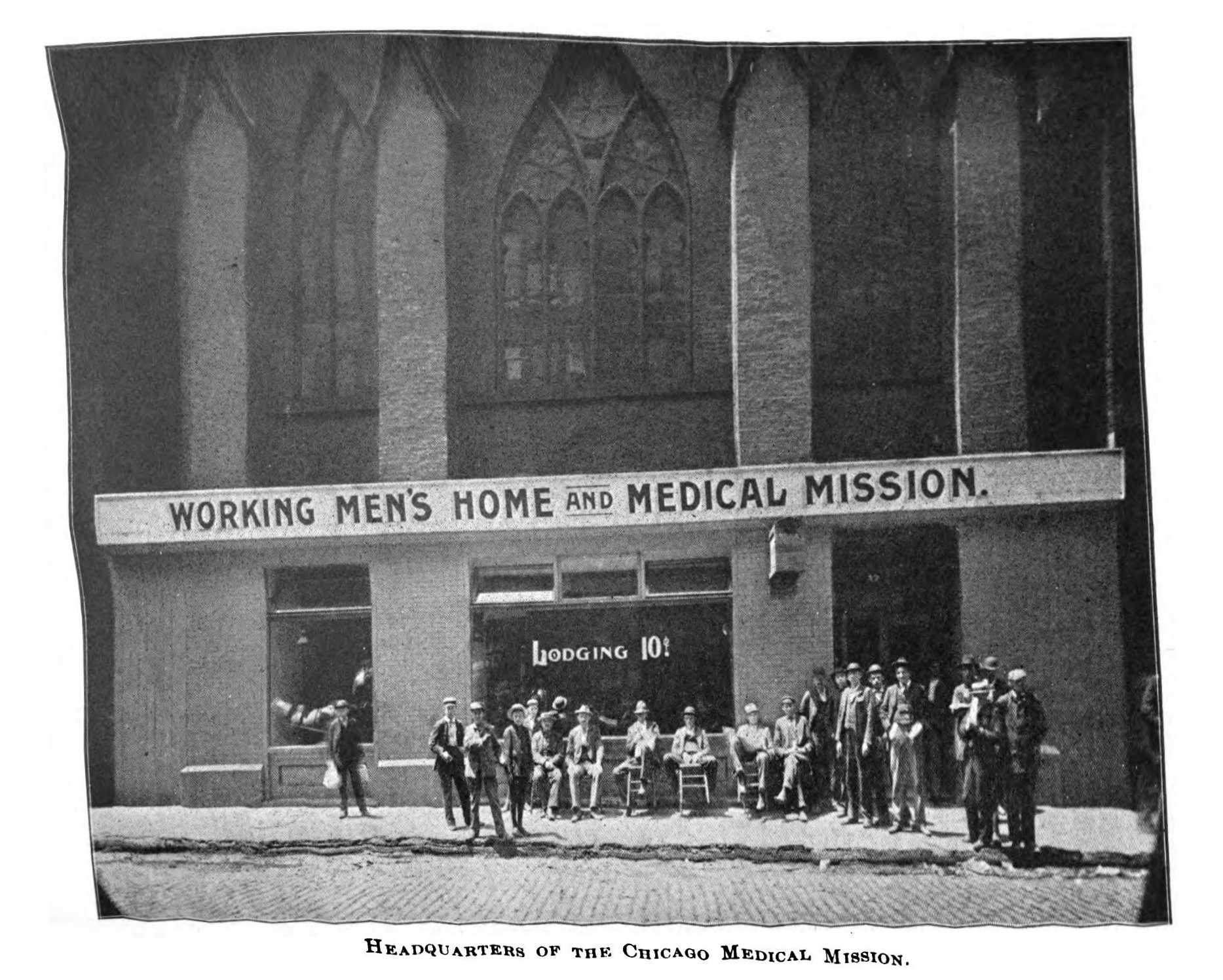 [Speaker Notes: Here’s one example. This is the “Working Men’s Home.” In the 1897 Yearbook of the International Medical Missionary and Benevolent Association it is described like this:
 
The “Workingmen’s Home, located in Chicago,…  lodges between three and four hundred persons daily, and feeds more than two thousand.” --p. 10
 
 
 And that wasn’t the only expense… there were a *lot* of expenses in Chicago. This was especially unfortunate in light of the circumstances in Australia at the time.]
Meeting the Need
“The failure of banks and the financial pressure make hard times everywhere in this country. It is difficult for students to obtain money to defray their expenses at school, or for our brethren to build even the most humble places of worship. We hear of people starving to death in the cities, and nearly every day persons come to our door begging for something to eat. They are never turned away.…
[Speaker Notes: Perhaps as a blessing in disguise, the great need of the people they sought to win provided the opening God’s workers needed to reach them. The resulting emphasis on practical service was not a new thought to Ellen White, but she certainly emphasized it  during her time in Australasia more than she ever had before.]
Meeting the Need
“O how thankful I shall be when we can see the work going with power, and many souls compelled to come in from the highways and hedges because of the overwhelming evidence of the truth that the Lord impresses upon the human heart.”
Review and Herald, May 29, 1894
[Speaker Notes: One of the metaphors for this work is evident in these lines—the “Last Call to the Supper,” when the servants were bidden to “compel them to come in.”
 
The second major Scriptural tie which Ellen White employed in discussing this sort of ministry can be seen here:]
Meeting the Need
“We cannot with our wills sway back the wave of poverty which is sweeping over this country; but just as far as the Lord shall provide us with means, we shall break every yoke, and let the oppressed go free.”
Manuscript Releases, vol. 16, 69
[Speaker Notes: The allusion is to Isaiah 58, of course—the passage of scripture Ellen White referred to more than any other, with the possible exception of the Three Angels messages in Revelation 14.]
Meeting the Need
“Yesterday it all opened before me that in this very line of hospitality, I have been repeatedly shown that we can unite the people with us, and can have twofold influence over them. This was unfolded before me in the first experience in this work, many years back, and we have ever linked our interest with humanity.”
Letter, Ellen White to W.C. White, August 6, 1894
[Speaker Notes: It almost sounds like this was the first time the idea of “hospitality” as an evangelistic tool had crossed Ellen White’s mind. It wasn’t, of course. But somehow it seems to have been strongly impressed on her thinking just then.
 
She wasn’t the only one, though. About this same time, articles stressing the Christian Help Work being done back in the States were running commonly in denominational periodicals. Here’s a typical account:]
A Success Story
“I started out with Sister Louise last Sunday morning to visit some of the subjects for the purpose of taking a few photographs to throw upon the screen in talking about this work and to interest people in it. I had no sooner turned the corner than a little girl shouted at the top of her voice, ‘O here is Sister Louise!’ and ran and threw her arms about her and expressed the greatest delight at seeing her. Her cry attracted others, and soon children were running from every direction, shouting, ‘Sister Louise,’ and in a few minutes there was such a crowd I had to go out into the middle of the street.
A Success Story
“They fairly pulled and pushed her along the street, there was such a mob of them. They filled up the sidewalk away out into the street, and before we had gone a block there were more than fifty children in all, all worshiping Sister Louise. I felt very small and insignificant beside ‘Queen’ Louise.
A Success Story
“Sister Louise had been in their homes and nursed them when they were sick and given up to die, some of them; had nursed their mothers and cared for them, had shown them how to clean up their homes and make them brighter; had given them little picture cards and flowers, and had said kind words to them, and like their parents they were ready to go down on their knees to her.
A Success Story
“It is no trouble for any of our nurses to gather any number of children together for a Sabbath-school, and no trouble to keep them absolutely quiet, even though they are brought in from the very lowest haunts of vice in the city. It is perfectly wonderful what power there is in the influence of medical missionary work.”
Bible Echo, March 18, 1894
[Speaker Notes: This kind of ministry began to take tangible shape in Australia a few months later with the return of Arthur W. Semmens to his native land. You may remember Arthur from our last meeting—he was the leader of the very first Christian Help Band formed at the Sanitarium.]
The Path of Influence
“On Sabbath afternoon, May 12 [1894], a special meeting of the North Fitzroy church was held to consider the Christian Help work. Bro. Daniells conducted the meeting, and cited his hearers to the example of Christ, who “went about doing good,” ministering to the suffering body as well as to the sin-sick soul. Bro. Semmens, who has had considerable experience in this work in America, told how the work is done there. Sister Ingels gave some examples of practical Christian work in Prahran.
The Path of Influence
“The objects of the Christian Help Bands are, 1. To minister to the sick; 2. To provide for the needy; 3. To comfort the distressed; 4. To uplift the fallen; 5. To lead to Christ the unconverted. This work has been entered upon heartily in North Fitzroy. Between fifty and sixty persons have enrolled their names as volunteers. Five bands of ten persons each (including the leader) have been organized, and have commenced work. Already a large number of needy cases have been found, and there are calls for food, clothing, and bedding. Some of these wants have been met, and others will be promptly.
The Path of Influence
“A committee was appointed to solicit contributions, and encouraging offers of help have been received, including a donation of two guineas from a member of the Fitzroy city council.
“We look for good results.”
Bible Echo, May 28, 1894
The Path of Influence
“Some five months ago the Christian Help work was started under the leadership of brother Semmens. Seven bands were organized. The locality around the Echo office for some distance was divided into districts, with one band to each. Each district had two lady visitors, whose duty it was to make investigation and determine what help should be given to the destitute cases reported. Through this means many of the poor and needy have had their wants relieved and the gospel preached unto them.
The Path of Influence
“During the past six months there has been a greater interest manifested in this church in the missionary meetings than for years past, and the attendance has been increased fourfold.”
Anna L. Ingels, Review and Herald, December 4, 1894
The Path of Influence
“One branch of the work just being entered upon here, is that of the Christian Help band. Brother Semmens has done good service in this line, and the North Fitzroy church is doing considerable in response to his labors. So quickly have the efforts of the church in this direction been recognized, that already members of the city council have met with the band to give counsel in planning its work. Substantial help is also promised from those outside of our people who desire to see such work go on, as they recognize in it the fruits of practical Christianity.
The Path of Influence
“Other bands will soon be organized in the various suburbs where our people reside. We look for this kind of work shortly to do as much or more for the propagation of the message of truth for these days as the regular preaching of the word.”
J.O. Corliss, Review and Herald, July 24, 1894
[Speaker Notes: But what were they actually doing? What sort of activities filled their days?
 
To get a more detailed account, we have to jump down a few years.]
Details…
“There have been 360 meetings held with a gross attendance of 6,000, or an average of nearly twenty per meeting. Thirty open air meetings have been held, forty prayer meetings, and 233 Bible studies, with an average attendance of six. In these meetings sixty-six men have made a profession of conversion. Of these a goodly number are, to our knowledge, standing well.
Details…
“Homes have been found for four old men and one baby girl. Fifty-eight men have been found billets, and medical attendance and treatments have been secured or provided for in 800 instances. Visits have been paid to the goal, hospital, and other institutions, and numerous visits made to the docks and slums. Very many of our principal merchants have been called upon and, brought into touch and hearty sympathy with our work.
Details…
“One man who has experienced the new birth this year says: ‘Nine months ago I was a drunkard, my wife had left me, I was hopeless. Today I am a Christian, a sober man, and have my home restored.’ Another says: ‘I have learned to trust the Lord this year.’ Another’s testimony is: ‘Twelve months ago I was friendless in Melbourne, today I have friends, work, and hope.”
Bible Echo, February 26, 1900
[Speaker Notes: Now this report is from Melbourne, but there were also “Helping Hand” Missions in Adelaide, Perth, and North Fitzroy. Closely related to this last establishment was the “Helping Hand Wood Yard,” were men could work in a firewood business to pay for food and lodging.
 
In addition, a “Hydropathic Institute” was operated in Adelaide, and two “Health Homes” in Perth and Summer Hill. As best I can tell from the published reports about these institutions, they were pretty much “standard” Sanitarium-type operations that did a fair amount of free and reduced-cost charity work.
 
So, how was it going? Was all this working out well? Here are Willie White’s thoughts…]
Assessing Progress
“I am more and more satisfied that the plans on which Elder Corliss is endeavoring to work, are in harmony with Apostolic methods. We have been very much encouraged by the growth in wisdom and in efficiency of the young men who are working with him, and we are much pleased with the results of their labors. There is now such a demand for Bible readings upon the part of the people to whom we have been distributing the printed sermons that we shall arrange to release Brethren Semmens and Pallant from the work of distribution, that they may spend their entire energies in holding readings.
Letter, W.C. White to O.A. Olsen, August 20, 1895
Assessing Progress
“For some months they [A.W. Semmens and his wife, Emma] have been laboring in Sydney and its suburbs. He combines the work of a colporteur-evangelist and a missionary-nurse, and his labors are very effective. He is becoming one of the best Bible workers we have, and I think he is being much benefited by the course of instruction [in how to give ‘Bible Readings’] he is receiving from Elder Corliss.”
Letter, W.C. White to Elder Robert Hare, November 20, 1896
Assessing Progress
“We have been taught by the example of Christ, and by the Testimonies that have been repeatedly given to our brethren in the ministry, and to the physicians and managers of the Battle Creek Sanitarium and the Health Retreat, that the work of the gospel minister and of the physician should be combined; that the minister should have a care for the physical prosperity of his flock, that the physician should be a true minister of Christ, laboring for the health of the soul as well as for the body.
Assessing Progress
“With this instruction in view I have felt that our brethren made a grave mistake when they put a check upon our ministers from teaching health reform, and called for specialists to do that work. It would have been better if the specialists had been employed to teach the ministers, so that their work with the people would have been more effective.
[Speaker Notes: OK… so what is Willie talking about here? This may be a reference to the formation of the largely independent Medical Missionary and Benevolent Association. This was done at the General Conference of 1893, and the records of those proceedings were left out of the Daily Bulletin along with Kellogg’s talks. That information was to be published in a second Extra edition of the Medical Missionary. I’ve never seen a copy of that, and I don’t even know whether or not it was ever printed.
 
But let’s go on…]
Assessing Progress
“I have felt that it was just as grave an error for Dr. Kellogg to make everything of the health work, and belittle the evangelistic work, as he virtually does by magnifying the one so far above the other.
Assessing Progress
“I have felt that his criticisms were largely out of place regarding the work of Brother Semmens during the past two years, because in treating the matter as though Semmens was not fulfilling his mission while dividing his time between evangelical and nursing work, he virtually says that persons trained in the health work must make that their exclusive business; and thus he does just what the [General] Conference did in putting asunder that which God has joined together.”
Letter, W.C. White to A.G. Daniells, June 17, 1896
Differences of Opinion
“You may be familiar with the circumstance which attended the coming back to Australia, of Brother and Sister Semmens, and with the fact that they have always looked forward to the time when they should be principally engaged caring for the sick.
[Speaker Notes: Notice what Brother and Sister Semmens wanted to do. That is, after all, what they had been trained to do in the Nursing Course at Battle Creek.…
 
Well, a lot of people have wanted a change in their first job assignment, so this isn’t too surprising. What makes it more interesting is what Willie White goes on to say:]
Differences of Opinion
“Dr Kellogg has never been able to understand why our Conferences should not employ them to work in the interests of the sick and suffering, and to instruct our people in the principles of healthful living, the same as many workers trained at the Sanitarium are employed by the American Conferences. He has been very much dissatisfied that Brother Semmens was so largely employed in evangelistic work.…
[Speaker Notes: It seems there was at least a slight difference of opinion between the Australian brethren and Doctor Kellogg.
 
Later in that same letter, Willie comments:]
Differences of Opinion
“We have been anxious to make a beginning in some line of work that would be largely self-supporting, and that would provide an opportunity for the sick among us to have rational treatment, and that would also open the way for the training of Christian Help workers.…
Differences of Opinion
“From our experience with the health work, and health institutions in America, and from the testimonies sent to the managers and physicians at the Sanitariums, during the last twenty-five years, our brethren came to the unanimous opinion, that it was right, and essential to the highest success of the health work, that our health institutions should be sustained, and directed by the body, acting through properly appointed Committees. And that all physicians and nurses should be as fully under the supervision of the general body, as are the ministers and Bible workers.
[Speaker Notes: Willie puts this down as a strongly held conviction. What’s more, he attributes the success that they had had in their work to this very policy:]
Differences of Opinion
“It is the recognition of these principles, that has led to the rapid growth of our health institutions, and our Medical Mission work in its various branches, during the last seven years.”
W.C. White, Aug 11, 1896. WCW Bk 10, 328
[Speaker Notes: {Haloviak, 29, 30}
 
What Willie is talking about here was important.
 
How important?
 
Really, really, *really* important!]
A United Work
“I want to tell you that when the gospel ministers and the medical missionary workers are not united, there is placed on our churches the worst evil that can be placed there. Our medical missionaries ought to be interested in the work of our Conferences, and our Conference workers ought to be as much interested in the work of our medical missionaries.”
Loma Linda Messages, 59
A Great Destiny
“In considering the work to be done here in Australia, we see before us a great destiny. While talking with Sister White recently about this matter she made the following remark, ‘The medical work in Australia is destined to do more in this field than it has done even in America.’ Is it possible that we shall have such gigantic institutions and piles of buildings as they have? No; we have been told that this is not the best way to carry it forward.
A Great Destiny
“The remark was also made in that conversation that the medical work here in Australia is to be an example of what the work should be. In what respect? I ask. Evidently in the… harmonious relations existing between the medical work and the other branches of the third angel’s message.
“In Newcastle we have tried the experiment of uniting our evangelistic and medical missionary work, and now, Brother Starr, what has been the result, has it been successful or otherwise?
A Great Destiny
“Elder Starr: ‘Splendid. The people themselves are unwilling that there should be a separation.…’
“[I have never] seen a community in which our peculiar views had been fully presented where there was less prejudice existing. This is as God would have it. Our work is not to create prejudice but to disarm it. We want nurses who are Bible workers; and we want Bible workers and canvassers who are nurses.”
Australasian Union Conference Record, July 2, 1899
A Great Destiny
“Our first work began in the Australasian Bible School, located at St. Kilda, Victoria. Here we had many varied experiences.… Later we labored in tent and Bible work in Sydney, under the direction of J.O. Corliss, doing much work among the sick. We did not then understand why we could not enter upon strictly medical work; we know now. God was training us, that we should not be one-sided workers, but have an all-around experience.”
General Conference Bulletin, June 2, 1909, 284
Paying the Bills
“Our medical work stands in the same relation to the evangelical work and organizations that all the rest of the work does. We have no separate medical organization.… That is a part of our evangelical work; and the leading physician, or physicians, are members of our Union Conference Committee, and they hold licenses to preach the gospel, and we encourage them to be ministers of Jesus Christ as well as physicians. We foster the medical work the same as we do anything else.”
[Speaker Notes: In 1901, the General Conference was reorganized. In the process, some aspects of the work in Australia were used as a model for the changes in the General Conference.
 
These events also thrust A.G. Daniells into prominence during that General Conference session, and later, as he served as General Conference president.
 
In 1901, Daniells was called upon many times to explain what had been done in Australia. This is from one of his explanations at that conference:
 
CLICK for text: 
 
This raised a question in mind of one of the delegates; he wanted to know, “Do any of the medical workers receive any support from the tithes?”
 
Here’s Elder Daniell’s response:]
Paying the Bills
“Yes, when they need it. When we first started out, the first man that came to us was Brother A.W. Semmens, a nurse who graduated from the Battle Creek Sanitarium. When he came out there, I did not know what to do, to get him started in the medical work.
“Some of our brethren had a little more light, and they said, ‘Let us make him a preacher and a medical worker combined; let us have him work in the churches, and tell the brethren of the gospel of health, and let us help support him from the tithes of the Conference.’
Paying the Bills
“So we gave Brother Semmens some money from the tithes, and we said, ‘He shall have his living now, and we want him to teach the principles of health and temperance, and of the gospel in all its branches, doing what he can to educate the people in all these things. And so he went right along, like all our Conference laborers, making a report of his receipts, and then the Conference paid him what they ought to pay him to make a fair living.’”
A.G. Daniells, General Conference Bulletin, April 7, 1901
[Speaker Notes: Such a practice was, shall we say, somewhat unusual. One might even say, somewhat controversial.
 
Why would Elder Daniells have felt at liberty to do something that wasn’t a clearly established practice?
 
The answer is, letters like this—]
Paying the Bills
“I send you… a letter written for America… which will show you how I regard the tithe money being used for other purposes. This is the Lord’s special revenue fund, for a special purpose. I have never so fully understood this matter as I now understand it. Having had questions directed here to me to answer, I have had special instruction from the Lord that the tithe is for a special purpose, consecrated to God to sustain those who minister in the sacred work as the Lord’s chosen, to do His work not only in sermonizing but in ministering. They should understand all that this comprehends.
Manuscript Releases, vol. 13, 281
Paying the Bills
“In the night season I am laboring earnestly with persons who do not seem to understand that in the providence of God the medical missionary work is to be as the right hand of the body. Some utterly fail to realize the importance of missionaries being also medical missionaries. A gospel minister will be twice as successful in his work if he understands how to treat disease.
Paying the Bills
“Continually increasing light has been given me on this subject. Some, who do not see the advantage of educating the youth to be physicians both of the mind and of the body, say that the tithe should not be used to support medical missionaries, who devote their time to treating the sick.
Paying the Bills
“In response to such statements as these, I am instructed to say that the mind must not become so narrowed down that it cannot take in the truth of the situation. A minister of the gospel, who is also a medical missionary, who through Christ can cure physical ailments as well as minister in spiritual things, is a much more efficient worker than one who cannot do this. His work as a minister of the gospel is much more complete.
Paying the Bills
“For many years I have been gathering rays of divine light on this subject. Let those who are being educated for the ministry receive an education in medical missionary lines. It is of great advantage to the minister of the gospel who expects to go to foreign fields that he should have a knowledge of surgery, that in cases of necessity he will know how to handle medical instruments. This knowledge will open doors for the presentation of the truth to the higher classes, as well as to the most lowly.”
Manuscript Releases, vol. 14, 269
The Bottom Line
“I wish to tell you that soon there will be no work done in ministerial lines but medical missionary work. The work of a minister is to minister. Our ministers are to work on the gospel plan of ministering.… 
“Had you carried the work forward in the lines in which God intended you to, had you done medical missionary work, trying to heal soul and body, you would have seen hundreds and thousands coming into the truth.…
The Bottom Line
“You will never be ministers after the gospel order till you show a decided interest in medical missionary work, the gospel of healing and blessing and strengthening. Come up to the help of the Lord, to the help of the Lord against the mighty powers of darkness, that it be not said of you, ‘Curse ye Meroz, curse ye bitterly the inhabitants thereof; because they came not to the help of the Lord.’”
General Conference Bulletin, April 12, 1901
The Heart of God's Last Message 
 
Several have written to me, inquiring if the message of JUSTIFICATION BY FAITH IS THE THIRD ANGEL'S MESSAGE, AND I HAVE ANSWERED, "IT IS THE THIRD ANGEL'S MESSAGE IN VERITY."--1SM 372 (1890).  {LDE 199.4}  
 
The message of Christ's righteousness is to sound from one end of the earth to the other to prepare the way of the Lord. THIS IS THE GLORY OF GOD, WHICH CLOSES THE WORK OF THE THIRD ANGEL.--6T 19 (1900).  {LDE 200.3}  
 
THE LAST MESSAGE of mercy to be given to the world is a REVELATION OF HIS CHARACTER OF LOVE. The children of God are to manifest His glory. In their own life and character they are to reveal what the grace of God has done for them.--COL 415, 416 (1900).  {LDE 200.4}
Our Work for Today 
 
WHAT SAITH THE LORD IN THE FIFTY-EIGHTH CHAPTER OF ISAIAH? The whole chapter is of the highest importance. "Is not this the fast that I have chosen?" God asks, "to loose the bands of wickedness, to undo the heavy burdens, and to let the oppressed go free, and that ye break every yoke? Is it not to deal thy bread to the hungry, and that thou bring the poor that are cast out to thy house? when thou seest the naked, that thou cover him; and that thou hide not thyself from thine own flesh? Then shall thy light break forth as the morning, and thine health shall spring forth speedily: and thy righteousness shall go before thee; the glory of the Lord shall be thy rearward. Then shalt thou call, and the Lord shall answer; thou shalt cry, and He shall say, Here I am."  {CH 520.1}  
 
"If thou turn away thy foot from the Sabbath, from doing thy pleasure on My holy day; and call the Sabbath a delight, the holy of the Lord, honorable; and shalt honor Him, not doing thine own ways, nor finding thine own pleasure, nor speaking thine own words: then shalt thou delight thyself in the Lord; and I will cause thee to ride upon the high places of the earth, and feed thee with the heritage of Jacob thy father: for the mouth of the Lord hath spoken it." Isaiah 58:6-9, 13, 14.  {CH 520.2}
A Timely Message 
 
I CANNOT TOO STRONGLY URGE ALL OUR CHURCH MEMBERS, ALL WHO ARE TRUE MISSIONARIES, ALL WHO BELIEVE THE THIRD ANGEL'S MESSAGE, ALL WHO TURN AWAY THEIR FEET FROM THE SABBATH, TO CONSIDER THE MESSAGE OF THE FIFTY-EIGHTH CHAPTER OF ISAIAH. The work of beneficence enjoined in this chapter is the work that God requires His people to do at this time. It is a work of His own appointment. We are not left in doubt as to where the message applies, and the time of its marked fulfillment, for we read: "They that shall be of thee shall build the old waste places; thou shalt raise up the foundations of many generations; and thou shalt be called, The repairer of the breach, The restorer of paths to dwell in."  {ChS 139.4}
 
The Pattern in Isaiah 58.--The fifty-eighth chapter of Isaiah contains present truth for the people of God. HERE WE SEE HOW MEDICAL MISSIONARY WORK AND THE GOSPEL MINISTRY ARE TO BE BOUND TOGETHER AS THE MESSAGE IS GIVEN TO THE WORLD. Upon those who keep the Sabbath of the Lord is laid the responsibility of doing a work of mercy and benevolence. Medical missionary work is to be bound up with the message, and sealed with THE SEAL OF GOD.--Manuscript 22, 1901.  {Ev 516.4}
Read Isaiah 58, ye who claim to be children of the light. Especially do you read it again and again who have felt so reluctant to inconvenience yourselves by favoring the needy. You whose hearts and houses are too narrow to make a home for the homeless, read it; you who can see orphans and widows oppressed by the iron hand of poverty and bowed down by hardhearted worldlings, read it. Are you afraid that an influence will be introduced into your family that will cost you more labor, read it. Your fears may be groundless, and a blessing may come, known and realized by you every day. But if otherwise, if extra labor is called for, you can draw upon One who has promised: "Then shall thy light break forth as the morning, and thine health shall spring forth speedily." The reason why God's people are not more spiritually minded and have not more faith, I have been shown, is because they are narrowed up with selfishness. THE PROPHET IS ADDRESSING SABBATHKEEPERS, NOT SINNERS, NOT UNBELIEVERS, BUT THOSE WHO MAKE GREAT PRETENSIONS TO GODLINESS. IT IS NOT THE ABUNDANCE OF YOUR MEETINGS THAT GOD ACCEPTS. IT IS NOT THE NUMEROUS PRAYERS, BUT THE RIGHTDOING, DOING THE RIGHT THING AND AT THE RIGHT TIME. IT IS TO BE LESS SELF-CARING AND MORE BENEVOLENT. OUR SOULS MUST EXPAND. Then God will make them like a watered garden, whose waters fail not.  {2T 35.2}
Our Work Is To Proclaim The Three Angels’ Messages
 
Cry aloud, spare not, lift up thy voice like a trumpet, and shew my people their transgression, and the house of Jacob their sins. Isaiah 58:1. {CTr 350.1} 
 
The last great conflict will be short but terrible. Old controversies will be revived. New controversies will arise. The last warnings must be given to the world. There is a special power in the presentation of the truth at the present time, but how long will it continue? Only a little while. If ever there was a crisis, it is now. {CTr 350.2} 
Decided efforts should be made to bring the message for this time prominently before the people. THE THIRD ANGEL IS TO GO FORTH WITH GREAT POWER. Let none ignore this work or treat it as of little importance. The truth is to be proclaimed to the world, that they may see the light. {CTr 350.3} 
This is our work. The light that we have upon the third angel’s message is the true light. The mark of the beast is exactly what it has been proclaimed to be. All in regard to this matter is not yet understood, and will not be understood until the unrolling of the scroll, but a most solemn work is to be accomplished in our world. The Lord’s command to His servants is “Cry aloud, spare not, lift up thy voice like a trumpet, and shew my people their transgression, and the house of Jacob their sins.” {CTr 350.4}
 
These arrangements did not, however, wholly do away with poverty. It was not God's purpose that poverty should wholly cease. IT IS ONE OF HIS MEANS FOR THE DEVELOPMENT OF CHARACTER. "The poor," He says, "shall never cease out of the land: therefore I command thee, saying, Thou shalt open thine hand wide unto thy brother, to thy poor, and to thy needy, in thy land." Deuteronomy 15:11.  {MH 186.2}  
 
WHAT IS JUSTIFICATION BY FAITH? IT IS SIMPLY VICTORY OVER SIN, TO BE MADE RIGHTEOUS SANCTIFIED AND MARKED FOR SALVATION. DIEING TO SELF. WHICH IS ONE WAY OF ATTAINING SUCH STATUS? HELPING THE POOR AS OUTLINED IN ISAIAH 58
True Justification produces true religion
 
James 1:27: Pure religion and undefiled before God and the Father is this, To visit the fatherless and widows in their affliction, and to keep himself unspotted from the world.
 
The world needs today what it needed nineteen hundred years ago--A REVELATION OF CHRIST [THE LAST MESSAGE of mercy to be given to the world is a REVELATION OF HIS CHARACTER OF LOVE. {LDE 200.4} Several have written to me, inquiring if the message of JUSTIFICATION BY FAITH IS THE THIRD ANGEL'S MESSAGE, AND I HAVE ANSWERED, "IT IS THE THIRD ANGEL'S MESSAGE IN VERITY."--{LDE 199.4}]. A great work of reform is demanded, and it is only through the grace of Christ that the work of restoration, physical, mental, and spiritual, can be accomplished.  {MH 143.2}
Christ's method alone will give true success in reaching the people. The Saviour mingled with men as one who desired their good. He showed His sympathy for them, ministered to their needs, and won their confidence. Then He bade them, "Follow Me."  {MH 143.3}  
 
There is need of coming close to the people by personal effort. If less time were given to sermonizing, and more time were spent in personal ministry, greater results would be seen. The poor are to be relieved, the sick cared for, the sorrowing and the bereaved comforted, the ignorant instructed, the inexperienced counseled. We are to weep with those that weep, and rejoice with those that rejoice. Accompanied by the power of persuasion, the power of prayer, the power of the love of God, this work will not, cannot, be without fruit.  {MH 143.4}
We should ever remember that the object of the medical missionary work is to point sin-sick men and women to the Man of Calvary, who taketh away the sin of the world. By beholding Him, they will be changed into His likeness. We are to encourage the sick and suffering to look to Jesus and live. Let the workers keep Christ, the Great Physician, constantly before those to whom disease of body and soul has brought discouragement. Point them to the One who can heal both physical and spiritual disease. Tell them of the One who is touched with the feeling of their infirmities. Encourage them to place themselves in the care of Him who gave His life to make it possible for them to have life eternal. Talk of His love; tell of His power to save.  {MH 144.1}  
 
This is the high duty and precious privilege of the medical missionary. And personal ministry often prepares the way for this. God often reaches hearts through our efforts to relieve physical suffering.  {MH 144.2}  
 
Medical missionary work is the pioneer work of the gospel. In the ministry of the word and in the medical missionary work the gospel is to be preached and practiced.  {MH 144.3}